Komunitní bydlení
Domovy seniorů
Udržitelné bydlení



Karel Kolínský
KOMA MODULAR
úvod
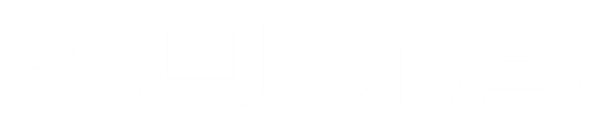 Udržitelné bydlení a AI
STANISLAV MARTINEC
Firma
představení
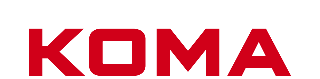 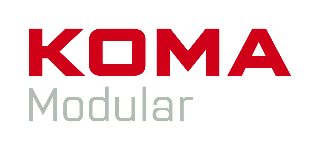 Výroba
Facade / Provoz Brno
2003
2005
2012
1992
2016
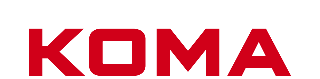 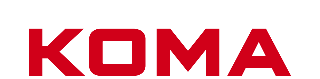 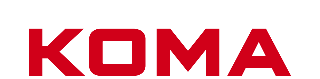 Prodej a pronájem
Slovakia
Austria
Rent
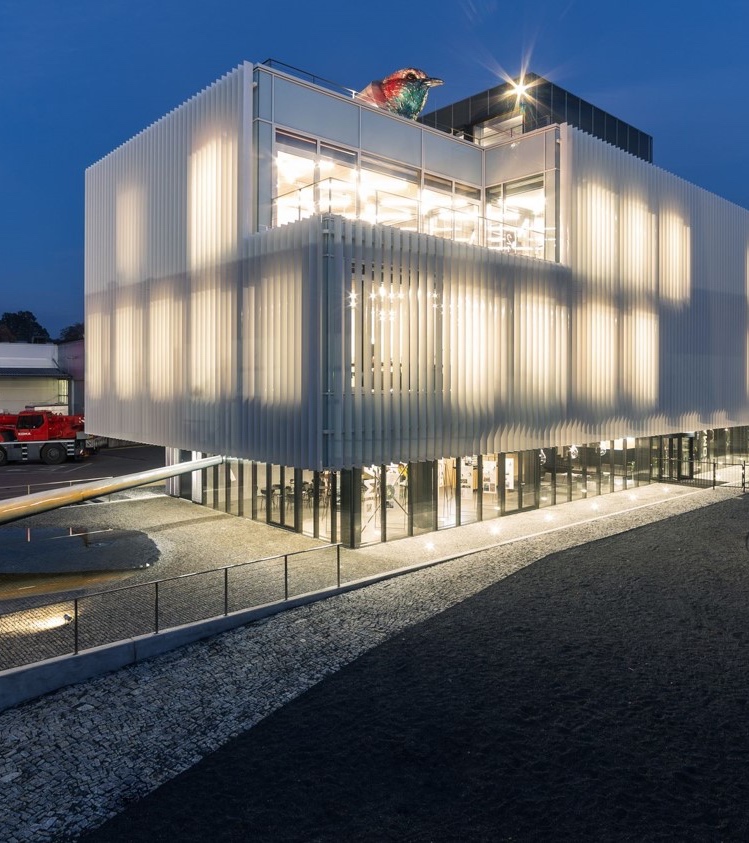 3 000 kusů 
modulů ročně


300
zaměstnanců


30
let zkušeností


80 % 
export


1 600 
pronajatých modulů


41 000 000 EUR 
roční obrat
Firma
Představení
Firma v číslech
čísla
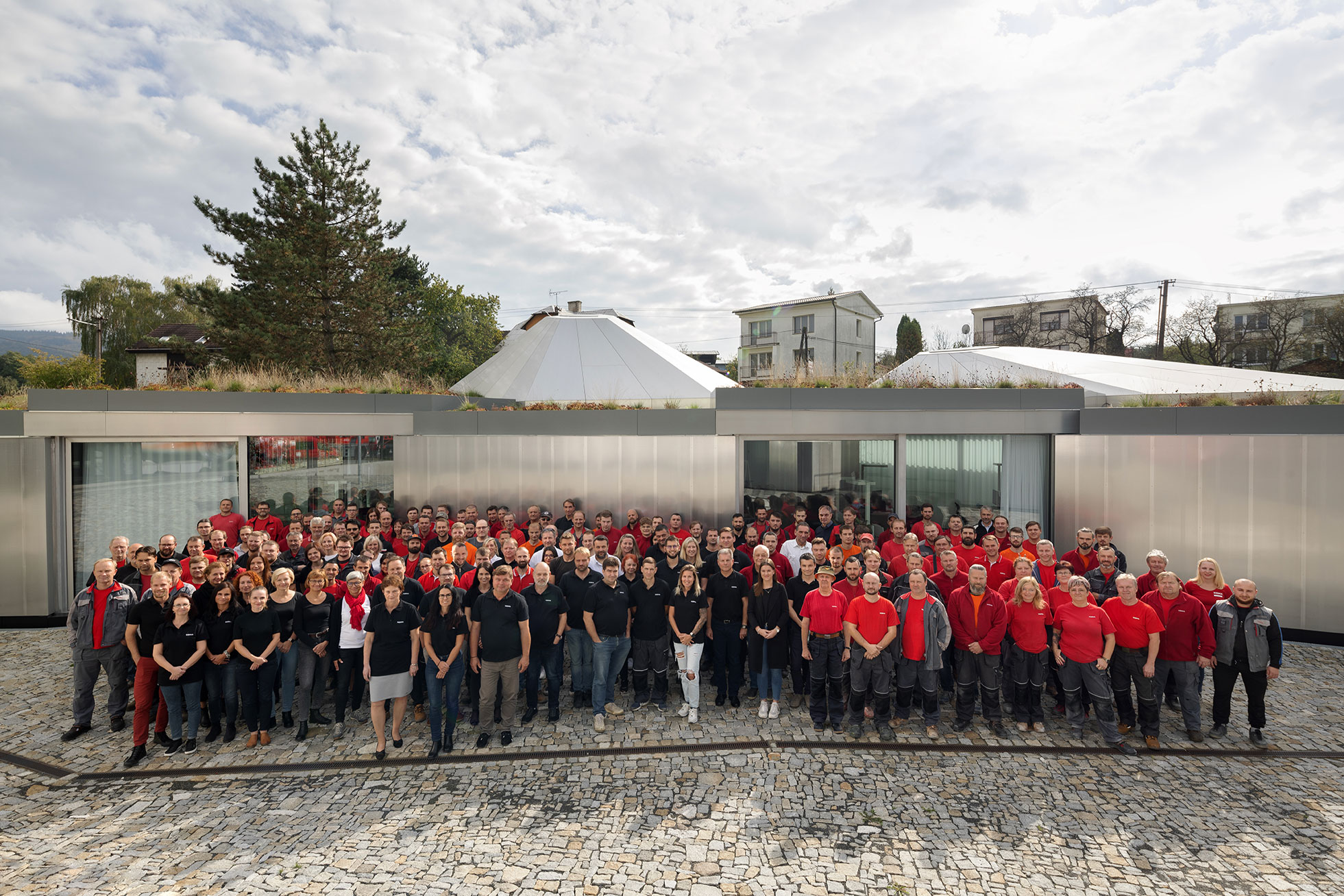 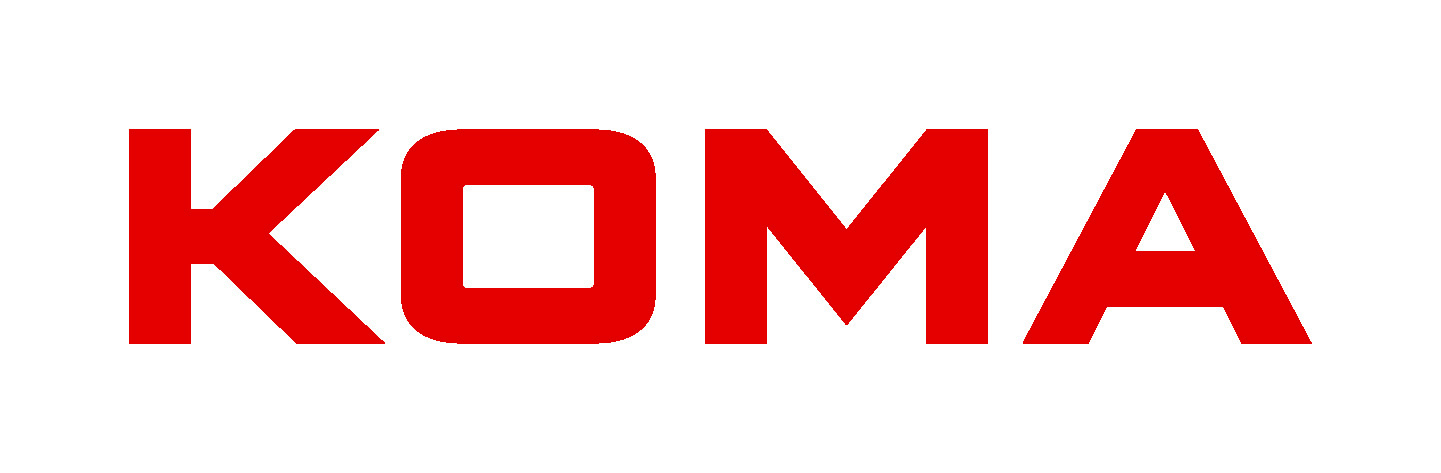 Firma
Představení
Poslání
vize
Poslání
Pomáhat lidem a obohatit svět.



Vize
Vyvinout a efektivně vyrábět chytrou, jednoduchou, kvalitní modulární stavebnici KOMA. 
Stát se firmou se vzdělanými a spokojenými zaměstnanci.
Být firmou, se kterou se dobře spolupracuje.
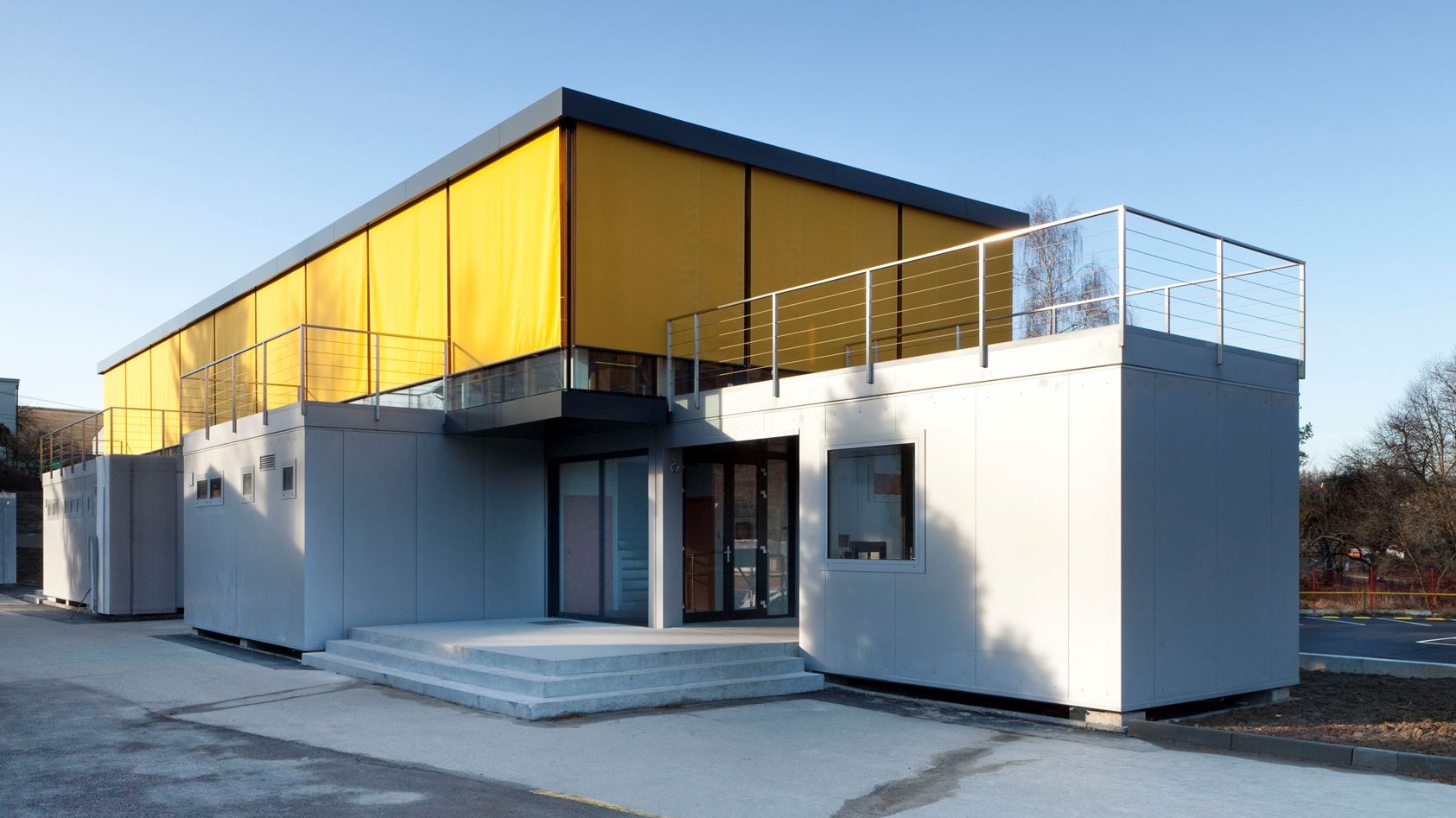 Modulární výstavba je:
Modularita
Výhody modulární výstavby
Rychlá
v porovnání s mokrou výstavbou
Kvalitní 
linková výroba
S pevnou cenou
většina nákladů ve výrobě
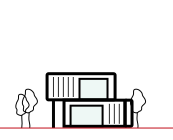 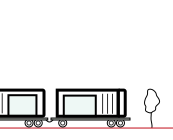 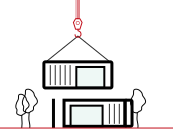 Znovu použitelná
Flexibilní
Šetrná k živ. 
prostředí
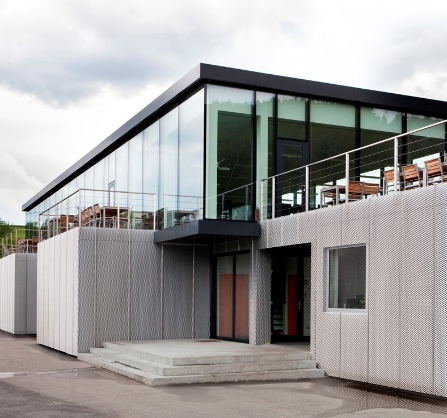 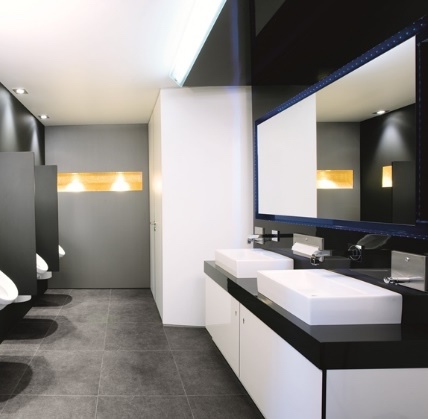 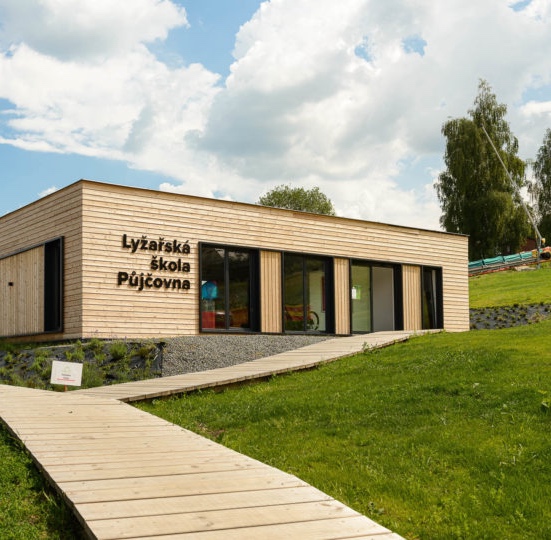 41 mateřských škol
45 základních škol
5 středních škol
2 vysoké školy
2 hudební školy
237 administrativních budov
18 realizací do zdravotnictví 
25 sociálních bytových domů
2 hotely
3 bytové domy
31 sportovních šaten
11 kulturních modulárních objektů
12 autosalonů
6 čerpacích stanic
10 pekáren
52 prodejen
37 restaurací, kaváren a rychlých občerstvení
1 nemocnice
1 letiště
celkem cca 1.000 modulárních realizací
Firma
představení
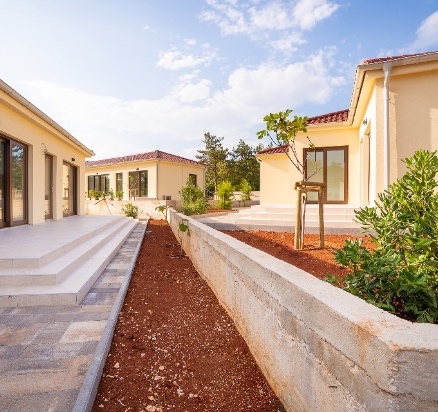 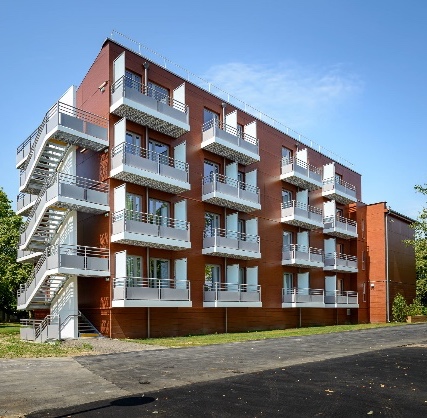 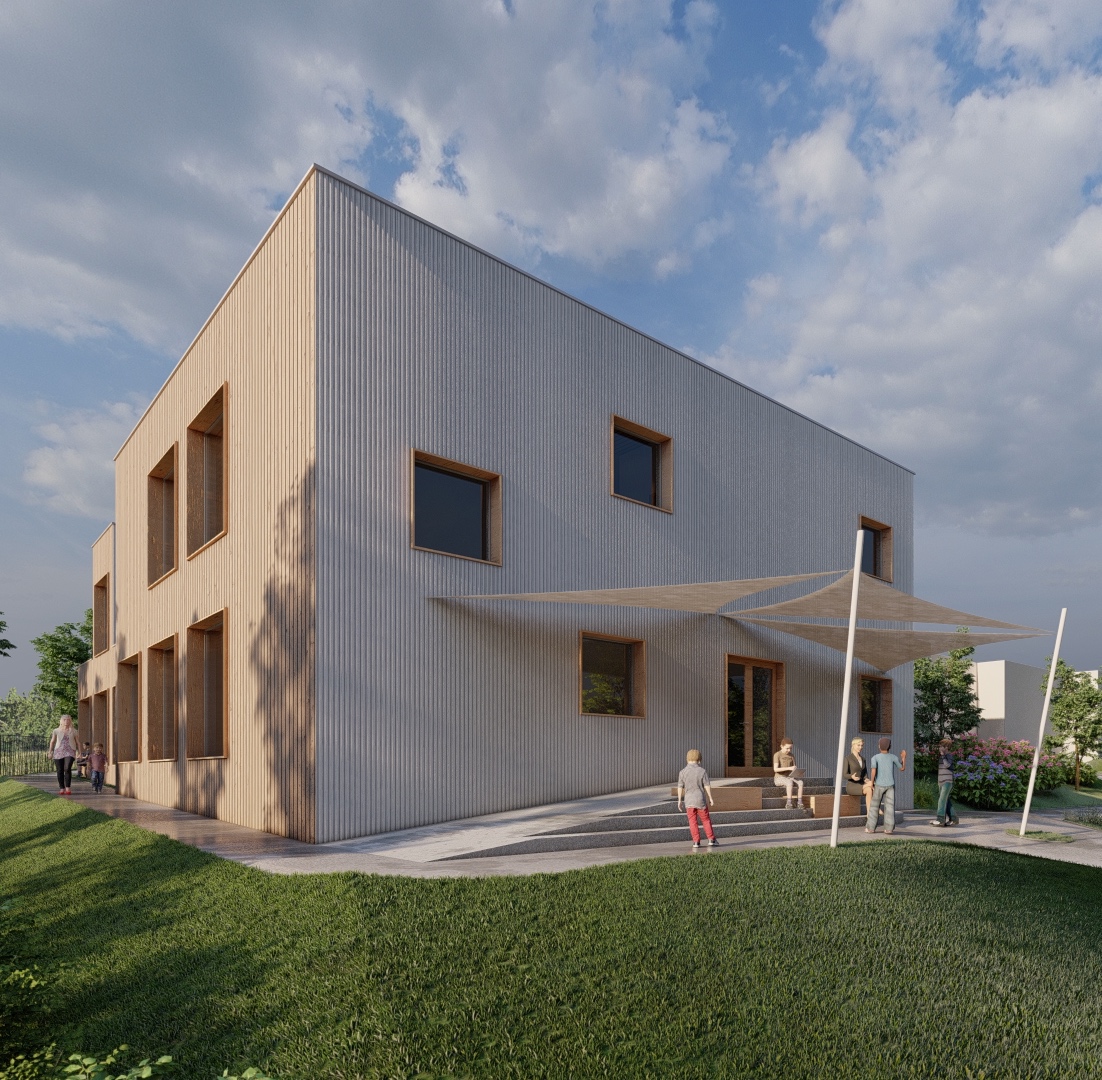 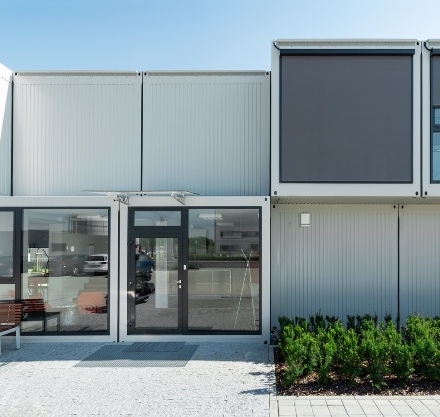 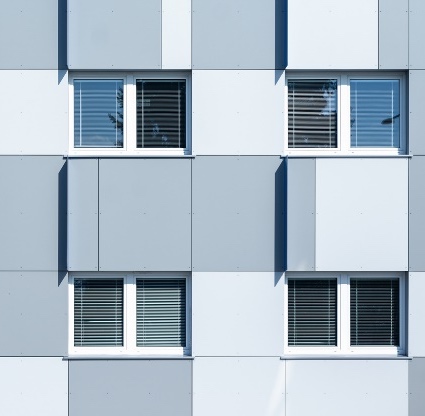 CO VŠE SE DÁ POSTAVIT MODULÁRNĚ
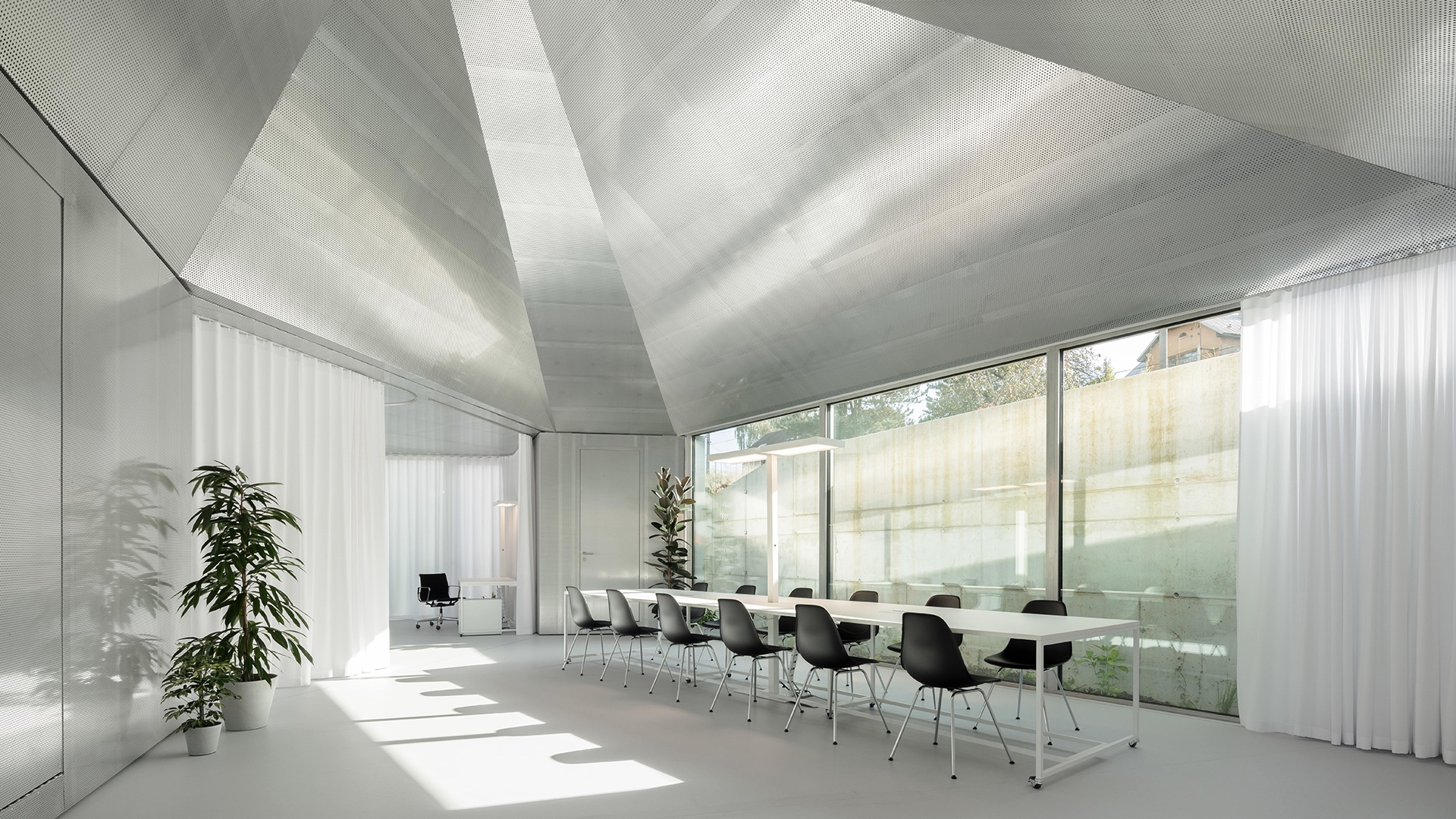 UKÁZKY REALIZACÍ
Administrativní budova nemocnice Erasmus v Rotterdamu
2009
Délka výroby: 3 týdny
Délka montáže: 3 týdny
Počet modulů: 82
Užitná plocha: 1 476
Výrobková řada: StandartLine
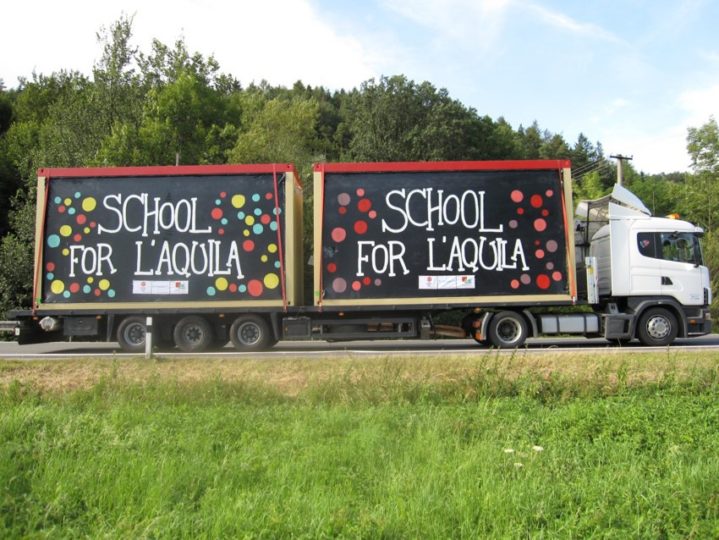 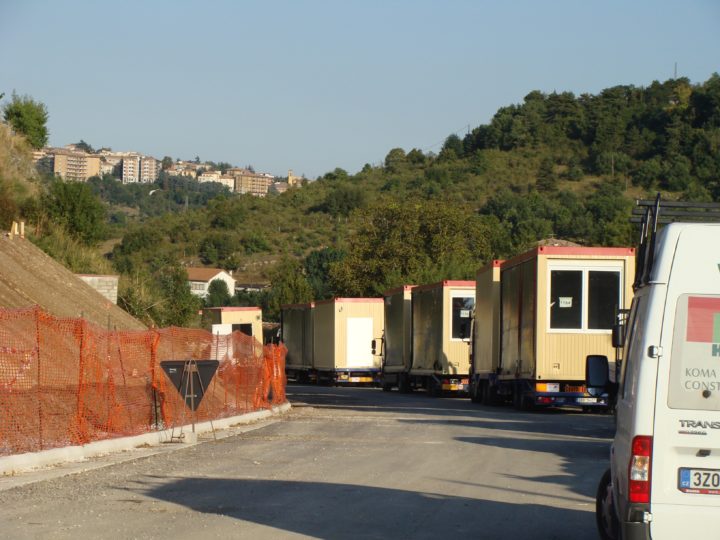 Škola 
po zemětřesení
2009
Délka výroby: 3 týdny
Délka montáže: 4 týdny
Počet modulů: 123
Užitná plocha: 2240 m2
Sociální bytové domy Hamburk
2012
Délka výroby: 3 týdny
Délka montáže: 6 týdnů
Počet modulů: 198
Užitná plocha: 3 600
Výrobková řada: StandardLine
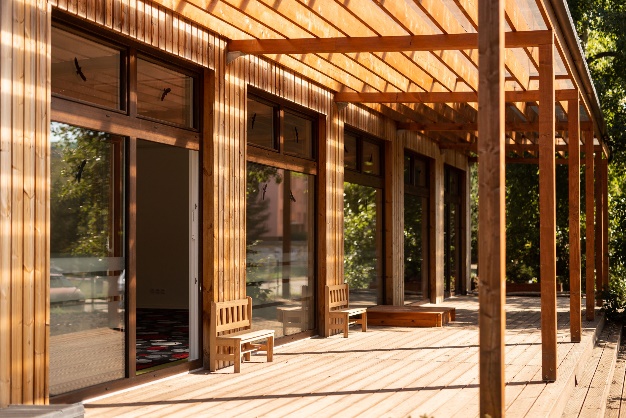 Centrum volného času v Medlánkách
2015
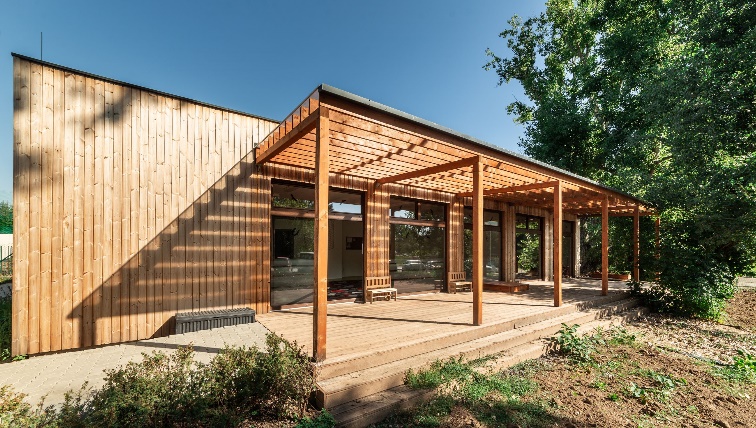 Délka výroby: 1 týden
Délka montáže: 2 týdny
Počet modulů: 6
Užitná plocha: 180
Výrobková řada: StandardLine
Startovací bytové domy ve Francii
2015
Délka výroby: 1 týden
Délka montáže: 2 týdny
Počet modulů: 15
Užitná plocha: 444
Výrobková řada: StandardLine
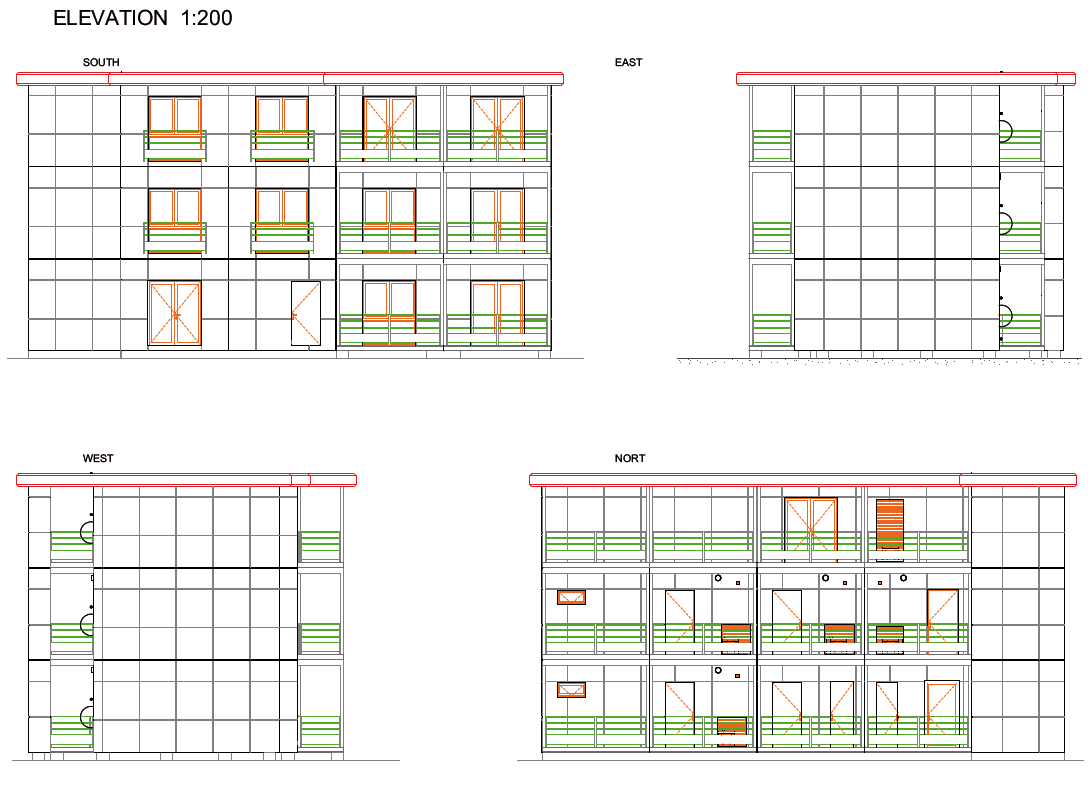 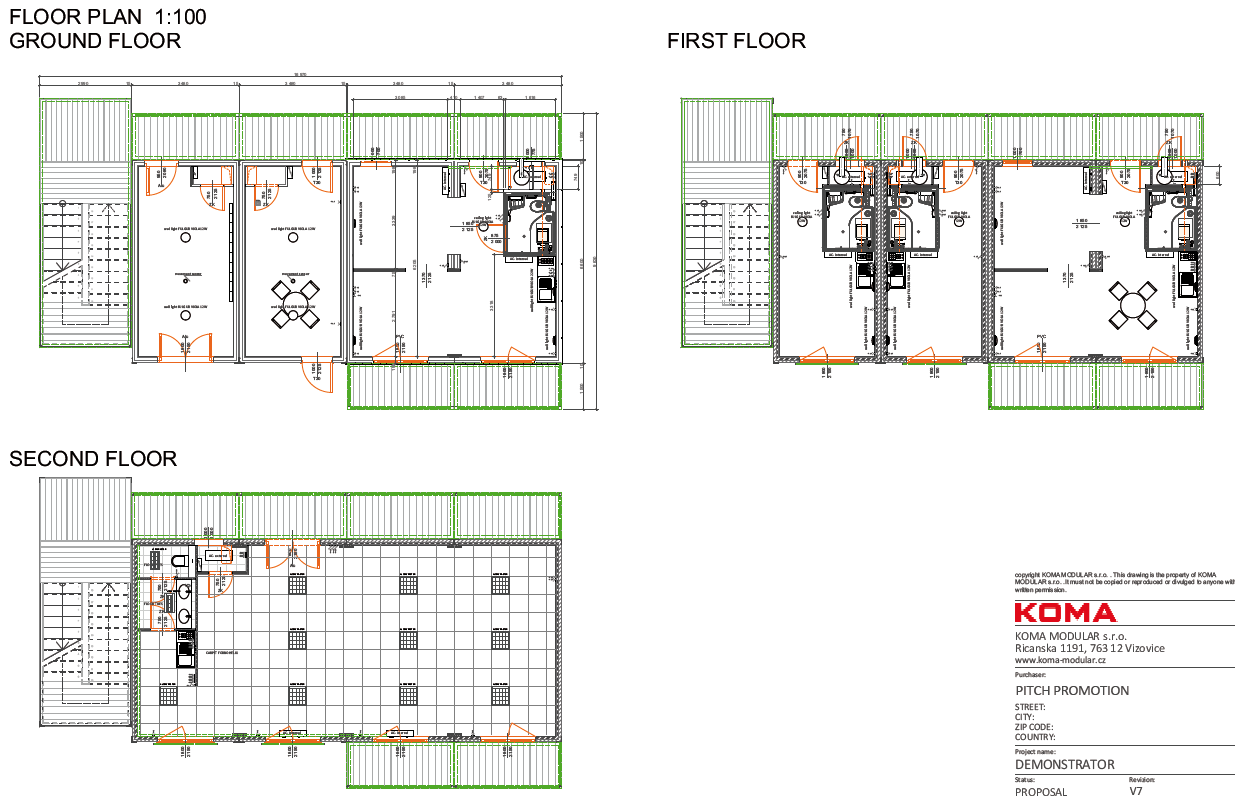 Přístavba hotelu v Paříži
2019
Délka výroby: 2 měsíce
Délka montáže: 4 měsíce
Počet modulů: 49
Užitná plocha: 1050
Výrobková řada: ComfortLine
Kavárna POTMĚ
2019
Délka výroby: 1 týden
Délka montáže: 1 den
Počet modulů: 3
Propojovací krček v domově seniorů
2020
Délka výroby: 1 týden
Délka montáže: 1 den
Počet modulů: 3
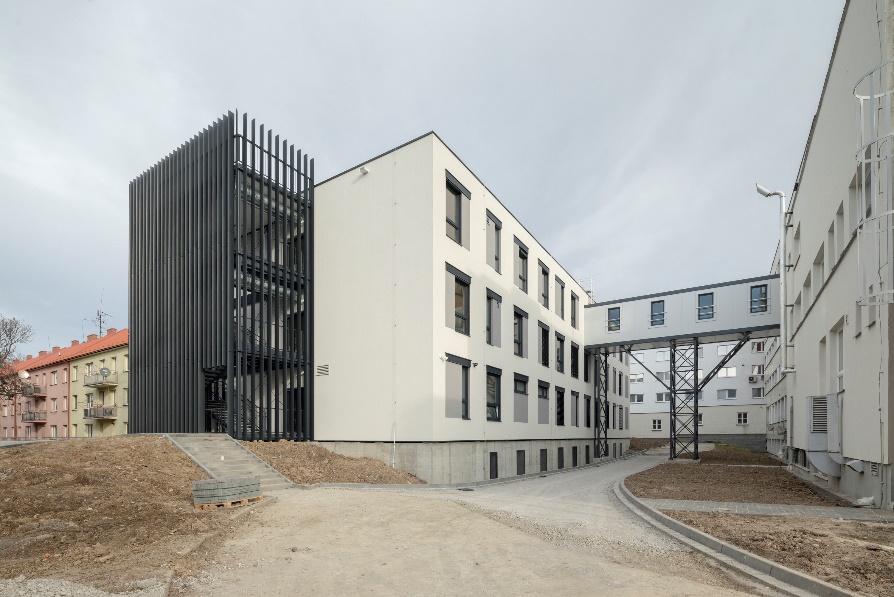 Přístavba Karvinské hornické nemocnice
2020
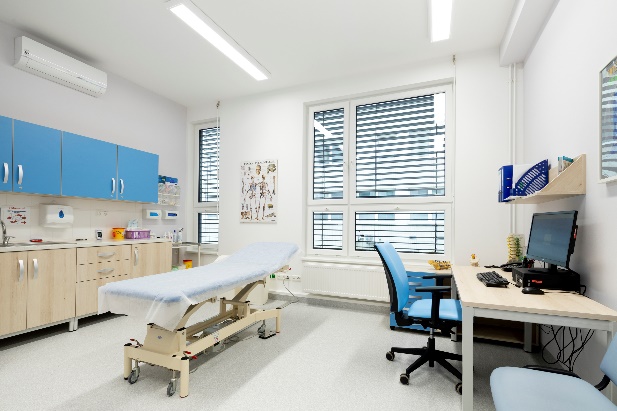 Délka výroby: 2 měsíce
Délka montáže: 3 měsíce
Počet modulů: 77
Užitná plocha: 1960
Výrobková řada: ComfortLine
Přístavba
Alzheimer centra
2016
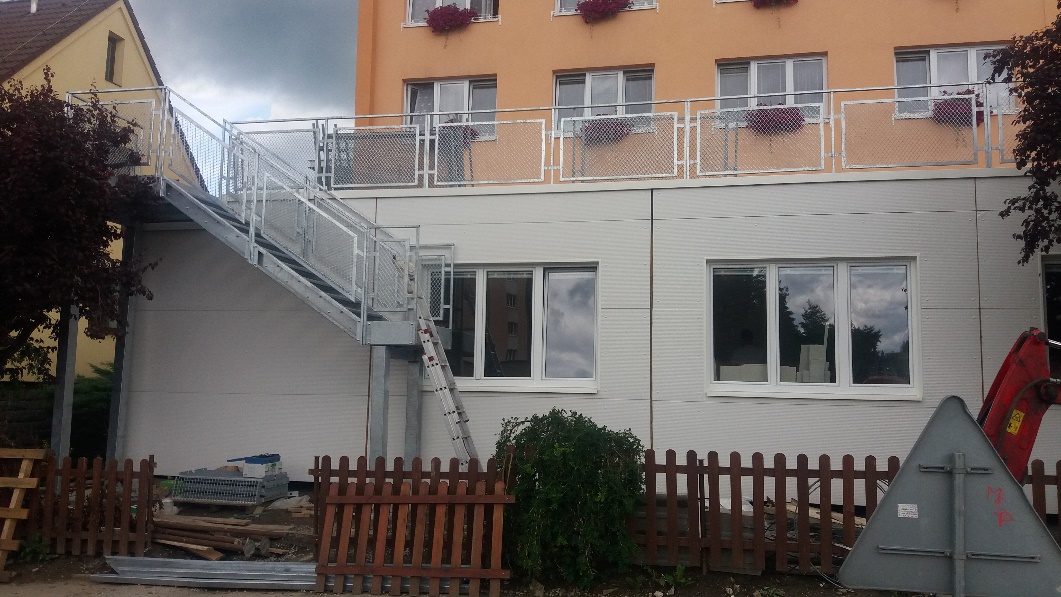 Návrh pro Alzheimer centrum
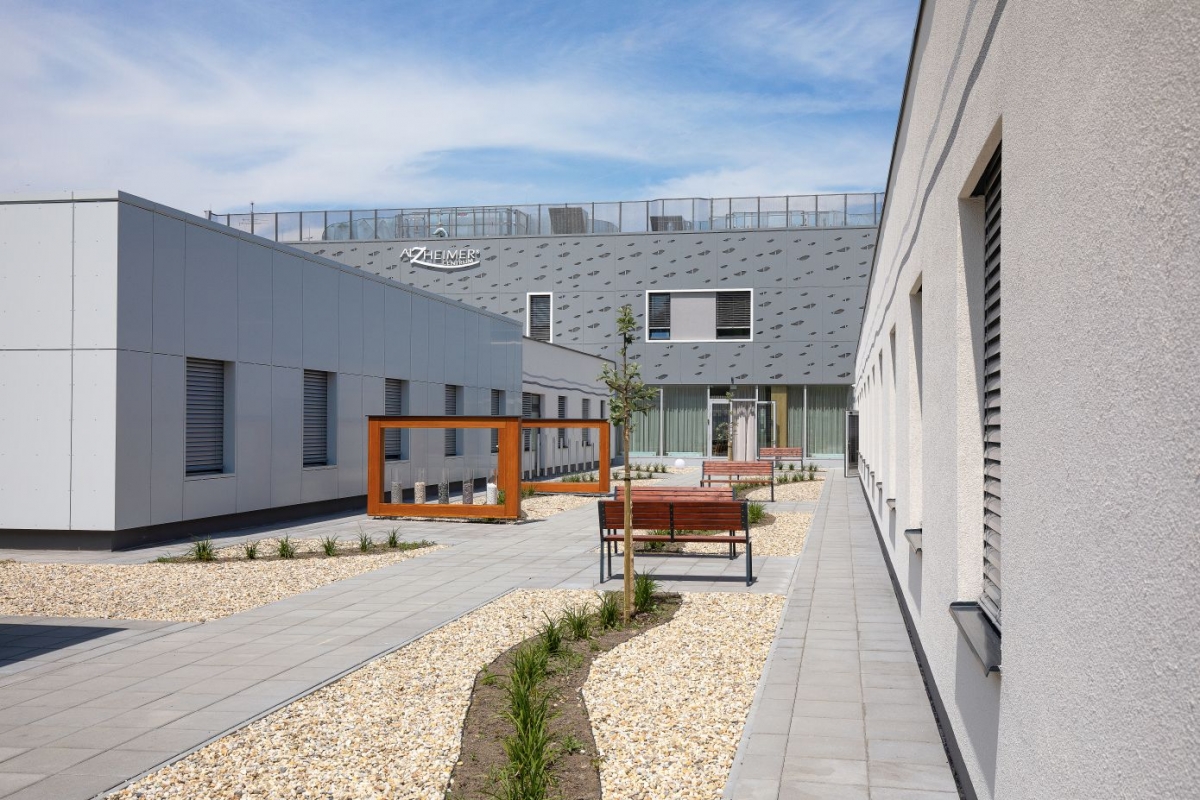 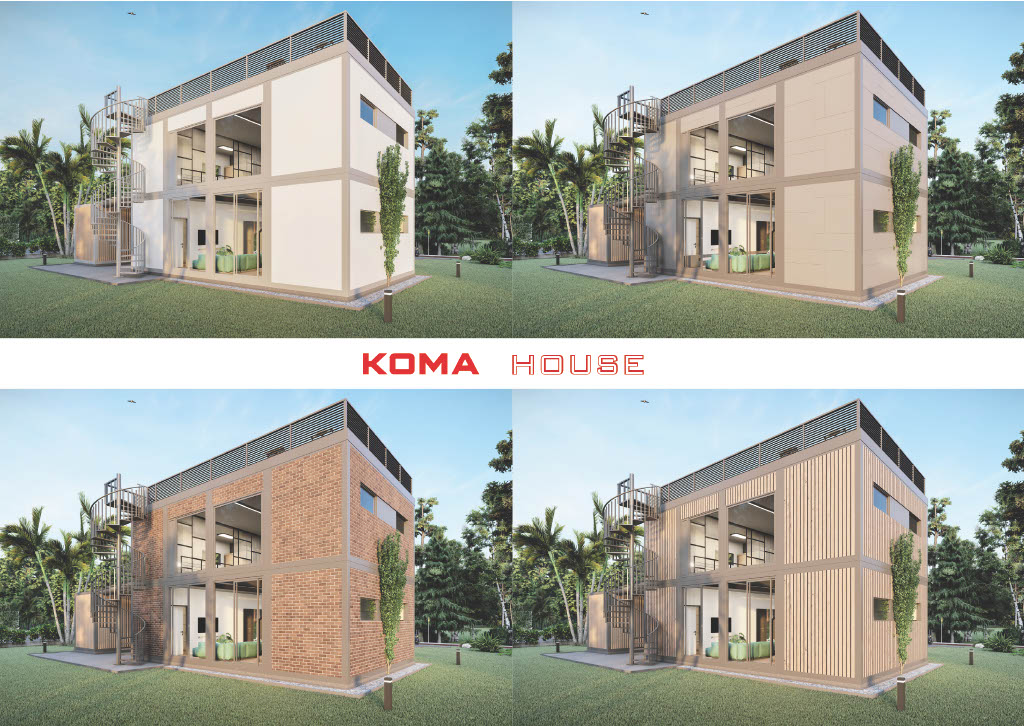 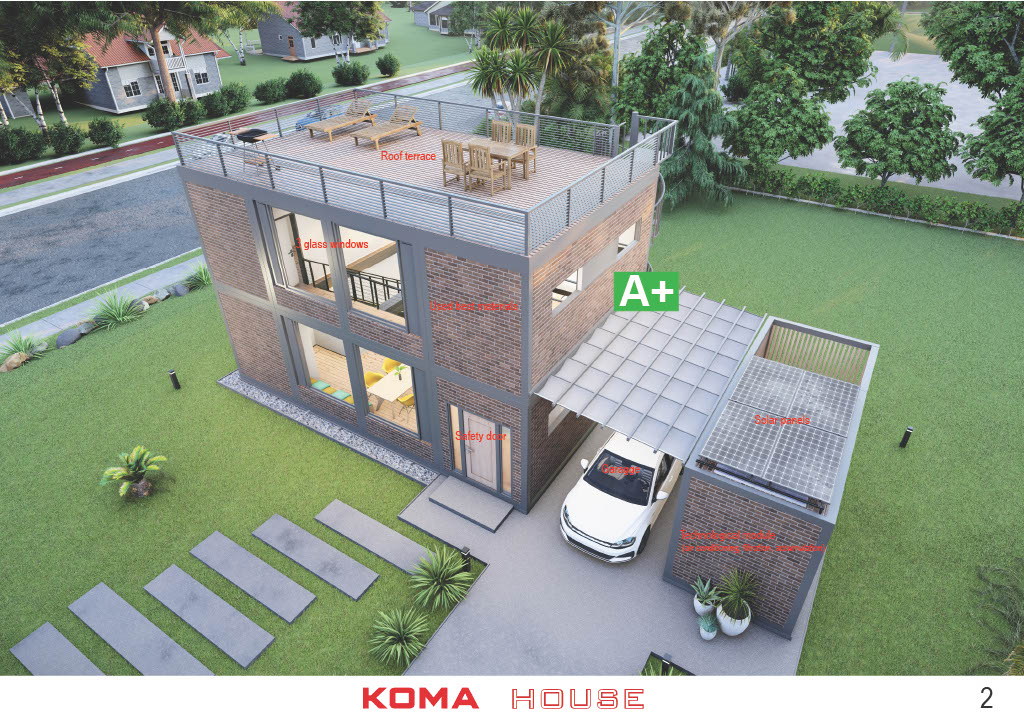 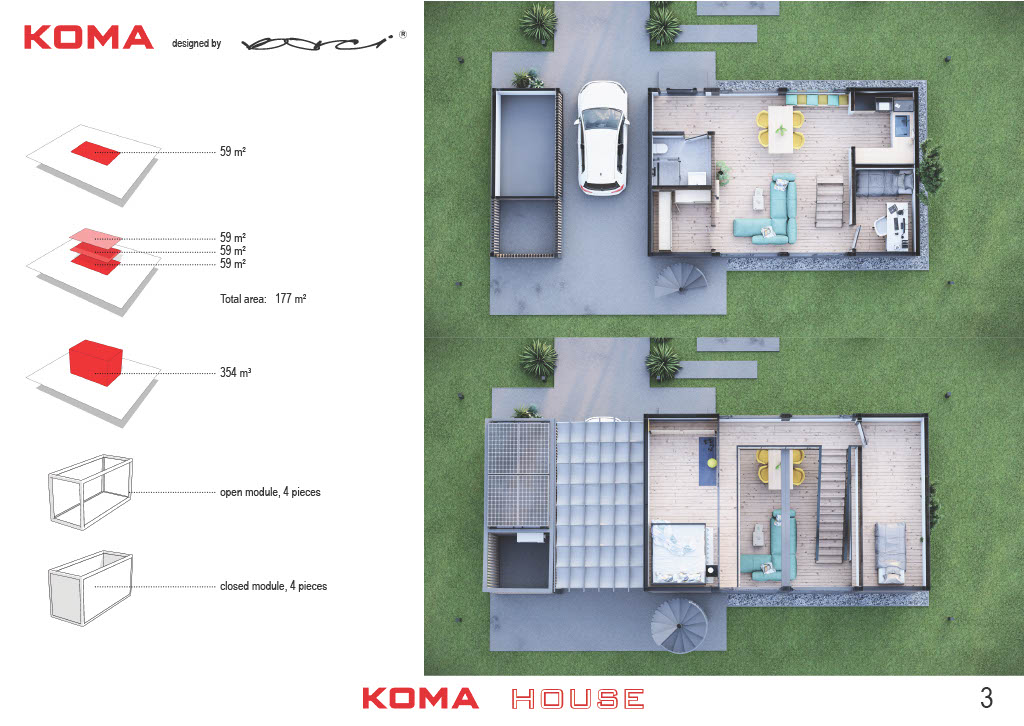 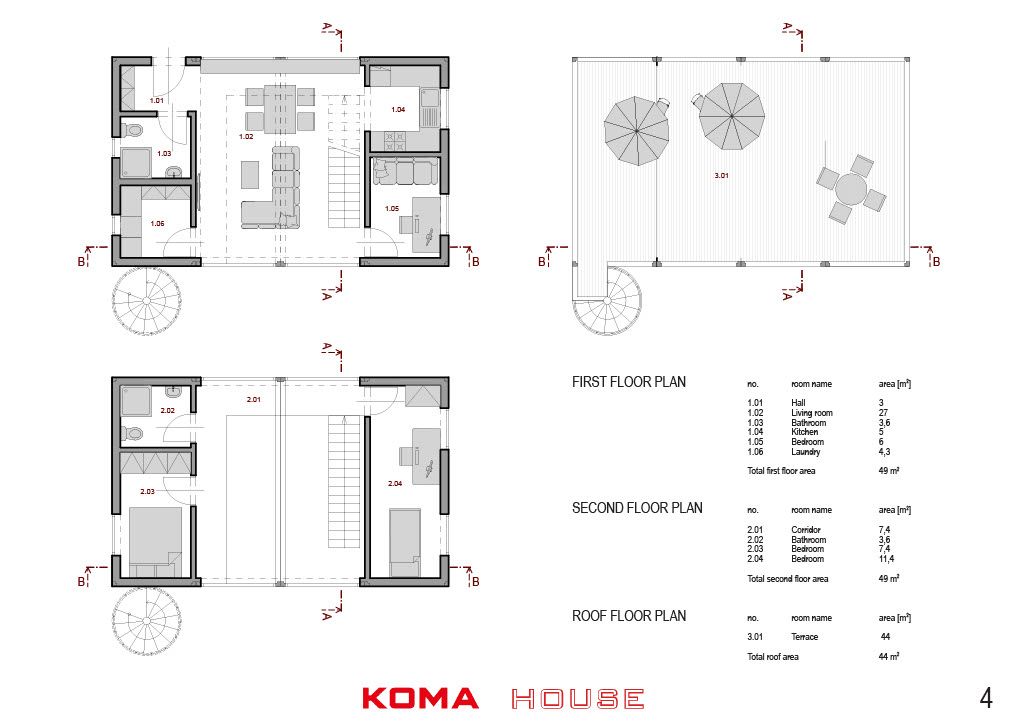 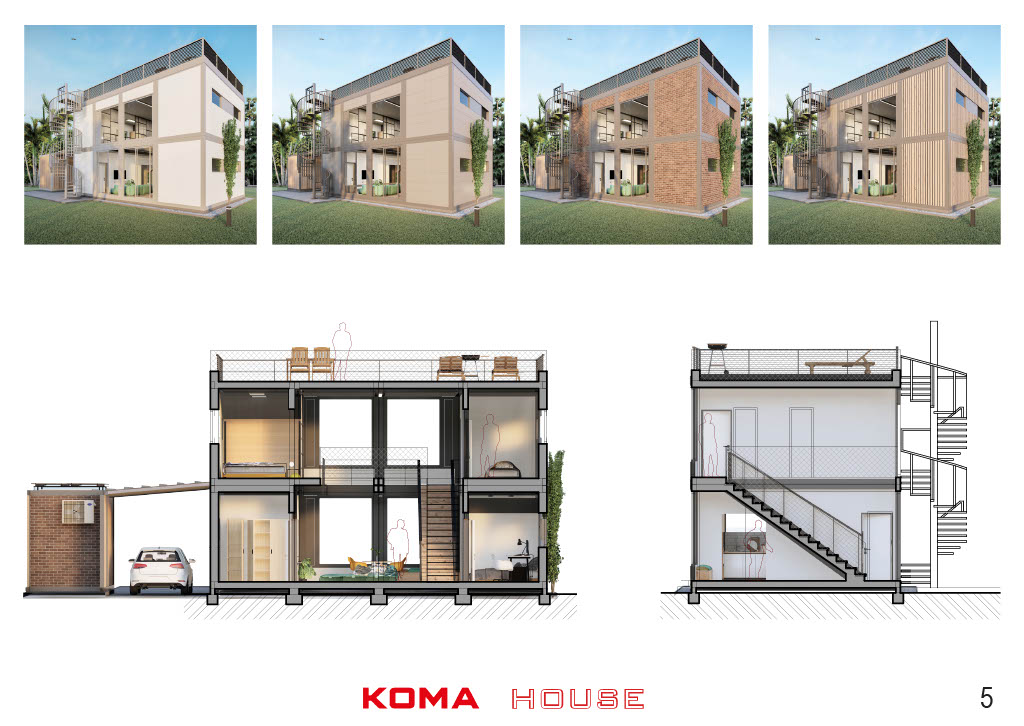 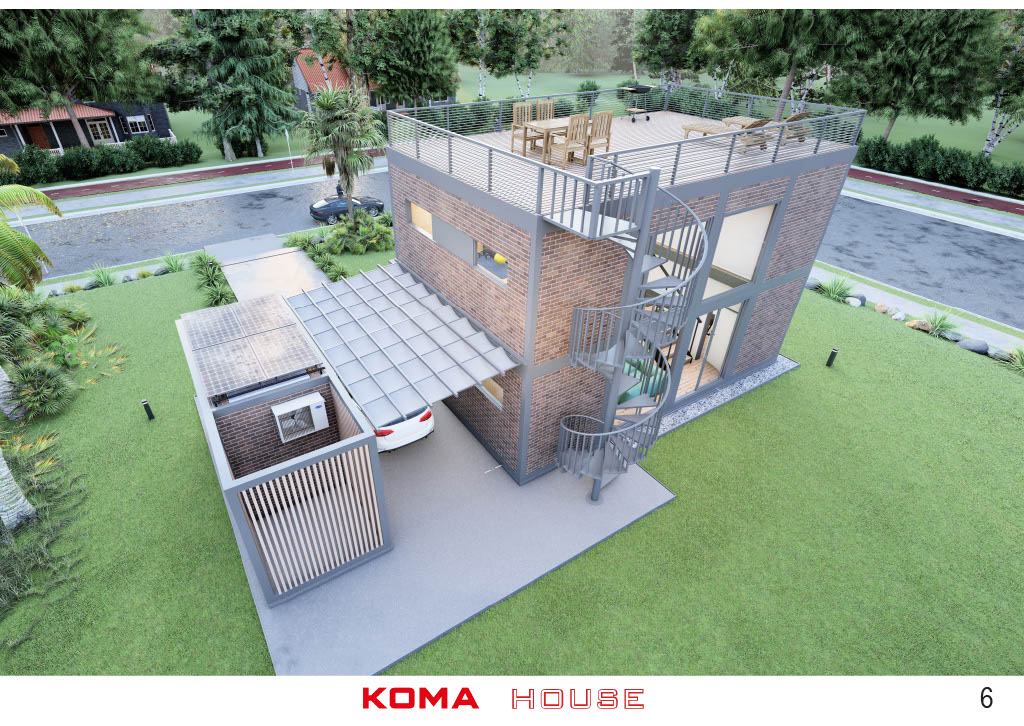 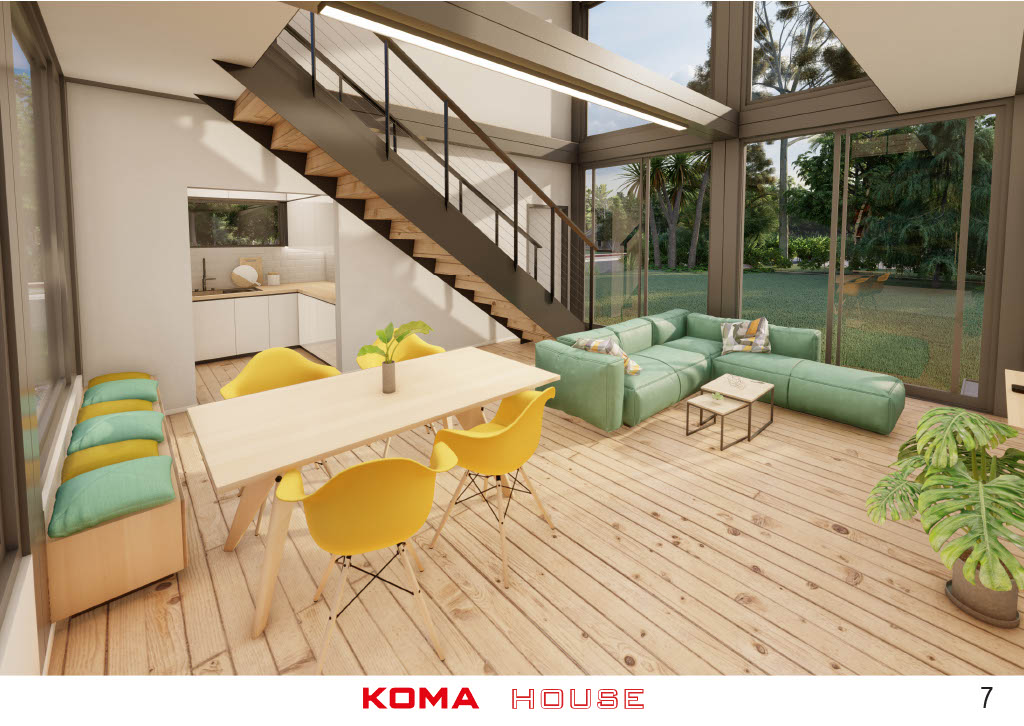 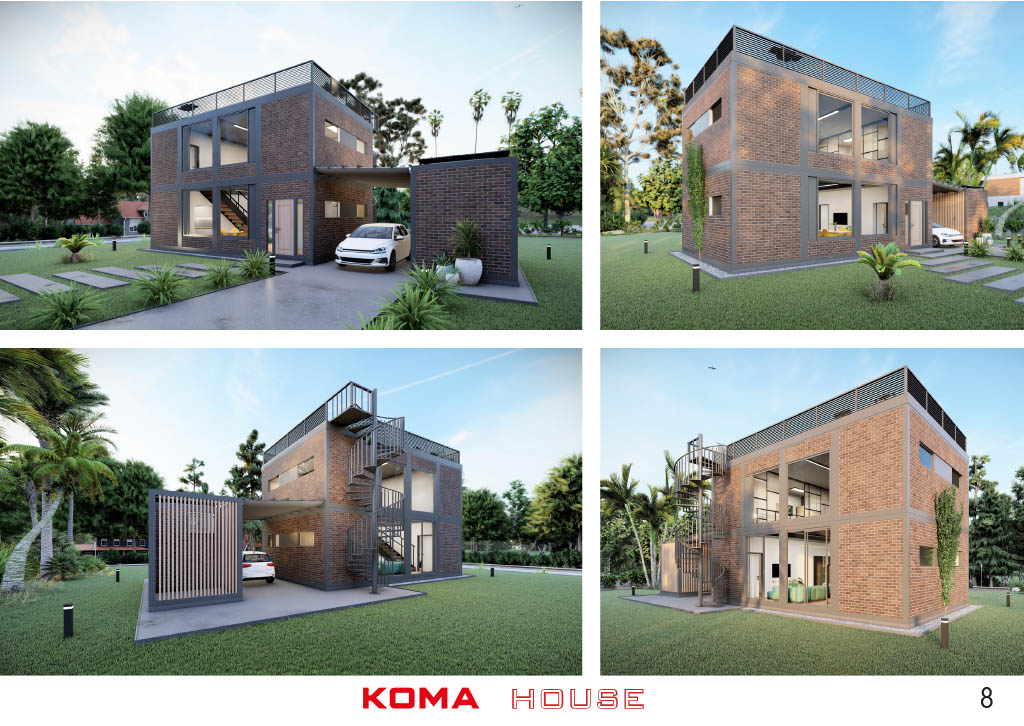 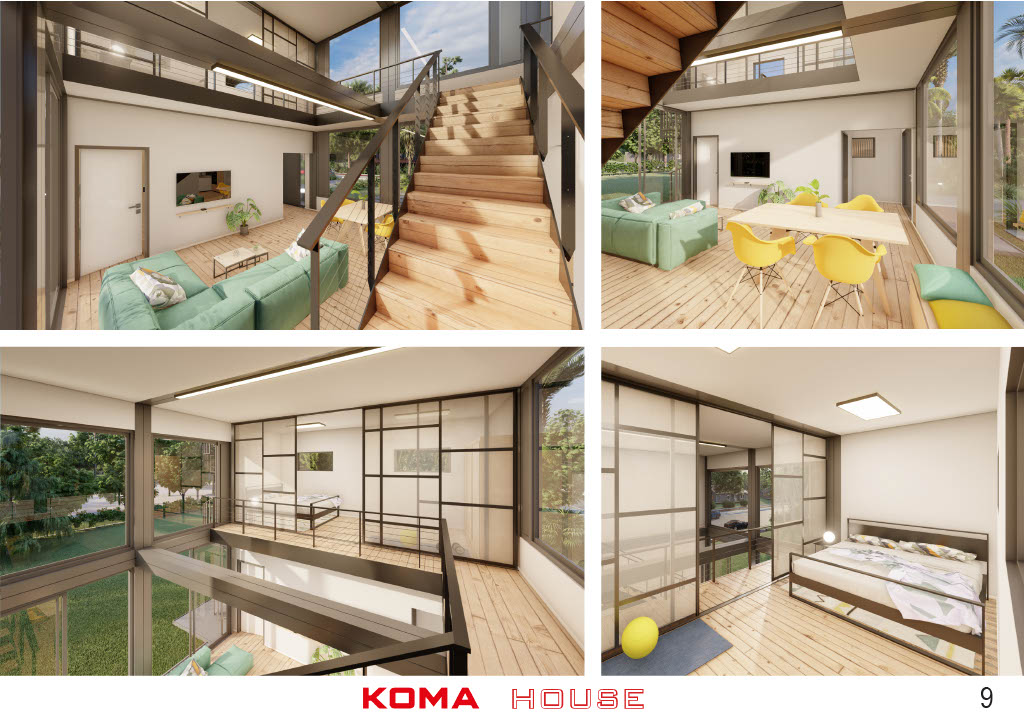 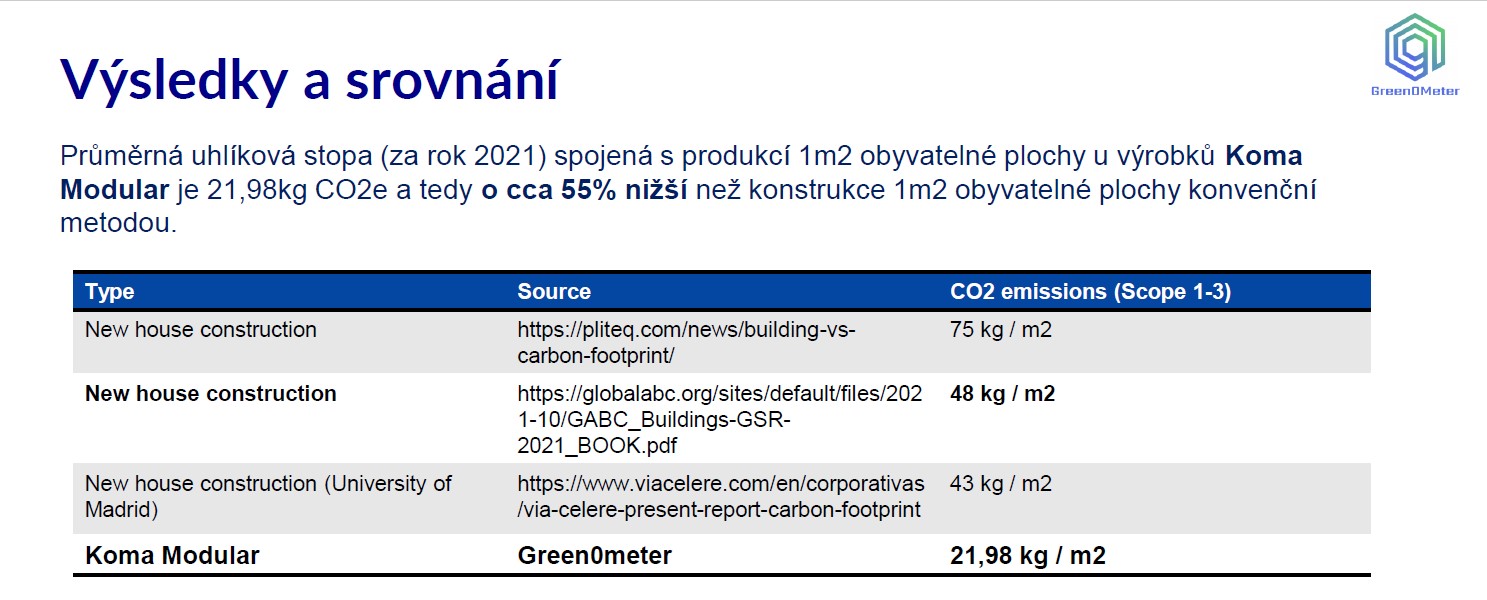